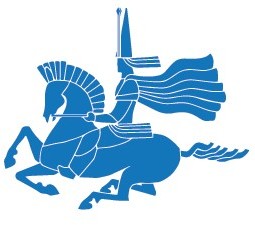 EURASIAN NATIONAL UNIVERSITY
Lecture 5. The logical structure of pedagogical research
Methodological bases of pedagogical rеsеаrсh in the field of education
Issues discussed:
1. Stages of pedagogical research, their relationship.
2. Staging stage of the study.
3. Actually - the research stage of the study.
4. Design and implementation stage of the research.
There are three stages in the design of the research logic: staged, actually research and design - implementation
Staging stage of the study
Research work begins with the choice of the object area of research, that is, with the sphere of pedagogical reality in which important problems that need to be solved have accumulated.
Next Steps – Definition problems and research topics.
A problem is something unknown in science that requires the search for new knowledge, it is “knowledge about ignorance”. The problem acts as a statement of the insufficiency of the level of knowledge achieved so far, and it is required to go beyond the limits of existing knowledge, to move towards new knowledge.
From the formulation of the scientific problem and the proof of its relevance, proceed to the formulation of the purpose of the study.
The further process of development of the problem is connected with the definition of the object and subject of research.
The object of study is a certain set of properties and relations that exists independently of the cognizer, but is reflected by him.
To limit the scope of the study, allocate the subject of study.
The subject of the study either coincides with the topic of the study, or they are very close in sound. Consequently, the subject of research is a set of elements of connections, relations in a specific area of the pedagogical object, in which the problem that needs to be solved is clarified.
The formulation of the purpose of the study allows the construction of a hypothesis.
A hypothesis is a hypothetical judgment about the regular (causal) connection of phenomena, a form of development of science.
The task is a link, a step, a stage in achieving the goal of the study. 
Research tasks are set in a certain sequence. They show the logic of the research.
There can be several tasks, preferably no more than 5 - 6, but three groups of tasks must be identified. 
The first group - historical and diagnostic - is associated with the study of the history and current state of the problem, the definition or clarification of concepts. 
The second - theoretical and modeling - is associated with the disclosure of the structure, the essence of what is being studied.
The third group - practical and transformative - is aimed at creating, developing specific methods of pedagogical action, and developing practical recommendations.
The actual research stage of scientific work, first of all, involves a thorough theoretical analysis of previously published works on this issue.
Next, the researcher should make a critical analysis of literary sources, which should lead to a conclusion about the relevance of further research and outline ways to solve the tasks.
The result of the theoretical study of the problem is the development of a methodology for experimental work
The purpose of the experiment is empirical confirmation or refutation of the research hypothesis. An experiment is a purposeful impact on an object, designed to change it in a certain way.
Examples of impact are new content and forms, methods, teaching aids, etc.
The design and implementation stage of the study is the final stage of the pedagogical study.
List of required textbooks and additional resources
1. Андрианова Е. И. Подготовка и проведение педагогического исследования: учебноепособие для вузов. Ульяновск: УлГПУ, 2013. 116 p.2. Беляев, А. В., Гулакова М. В., Харченко Г. И. Методологические основания педагогического исследования: учебное пособие. Киров: Изд-во МЦИТО, 2017 – 190 p.3. Юдина О. И. Методология педагогического исследования. Оренбургский гос. ун-т. – Оренбург: ОГУ, 2013 -141p.4. Новиков, В. К. Методология и методы научного исследования: курс лекций. – Москва : Альтаир - МГАВТ, 2015. – 211 p.5. Шипилина Л.А. Методология психолого-педагогических исследований. Учебное пособие для аспирантов и магистрантов по направлению «Педагогика». 3-е изд., стереотип.-М.: ФЛИНТА, 2011. – 204 p.